Radovi učenika 8.razredaStrujni krug
Tehnička kultura
Drago Dugandžić
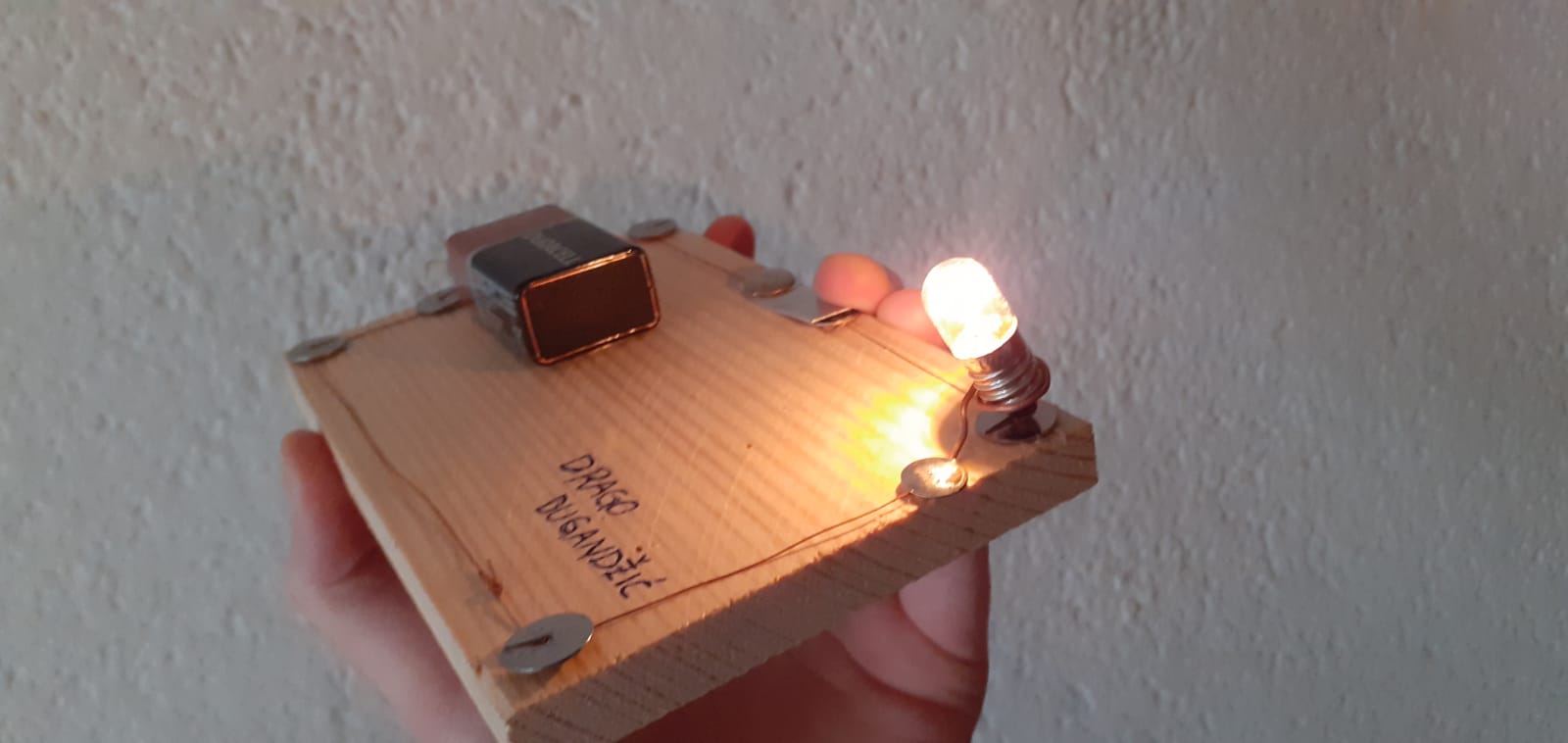 Balon
Ivan Dugandžić
Helikopter - propeler
Josip Čurčić
Magdalena Medić
Mila Mlićević
Matea Prusina